KOINNO --German Competence Centre for Innovation Procurement
Modernisation and innovation 
in public procurement
Competence Centre for Innovation Procurement
On behalf of the German Federal Ministry for Economic Affairs and Energy, BME was chosen to set up and run the Competence Centre in March 2013.
The aim of the Competence Centre is to increase public procurement of innovation in Germany and thus trigger innovation and increase competiveness in the German economy. 
Goal: percentage of procurement procedures asking for new technologies, products and services – concerning the total public procurement – should be considerably increased.
 		2nd phase of KOINNO 2017-2018 w/ option until 2020
2
KOINNO services
3
3
Proposal for call ICT 33 b)--procure2innovate
European network of innovation procurement competence centres
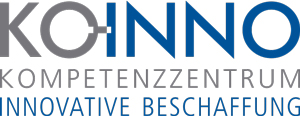 Consortium – procure2innovate
5 existing national innovation procurement competence centres
5 new national innovation procurement competence centres
PPI Platform (ICLEI) as communication partner
5
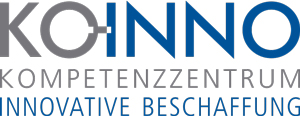 BME as project coordinator
BME has experience as a project participant in a variety of European and international projects.
Marlene Grauer has experience as project coordinator in Horizon 2020 and has written successful H2020 proposals. 
German Ministry of Economics supports the proposal with knowledge and expertise. 
Perfect combination!
6
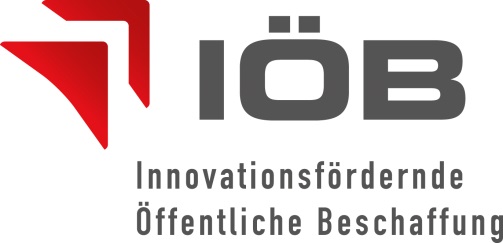 Servicepoint for Innovation ProcurementFederal Procurement Agency of Austria
trainings, events, pilotprojects, consulting, national funding scheme, project database,…
Open Innovation in Procurement - publication of needs (www.innovationspartnerschaft.at)
Experience as project leader / partner in various international and EC-funded projects (e.g. Innobooster)
7
procure2innovate – core project goals
To support 5 existing competence centres and help them increase their impact, improve their service
To set up 5 new competence centres and guide them in finding their audience, making an impact
Facilitate cross-border joint procurement
Build a lasting network of old and new competence centres to allow continued information and best practice exchange.
8
Procure2innovate – project activities
Set up a peer-learning mechanism between existing and new competence centres
Evaluate existing services and develop new services
Advocate the work done by the competence centres to political decision makers
Support linkages with existing national organisations
Explore the innovation partnership mechanism
Initiate concrete PPIs and PCPs during the project
9
Contact
Marlene Grauer – international project manager
0049-69-308 38 – 129
E-Mail: 
          marlene.grauer@web.de          info@koinno-bmwi.de
Internet:www.koinno-bmwi.de /en
10